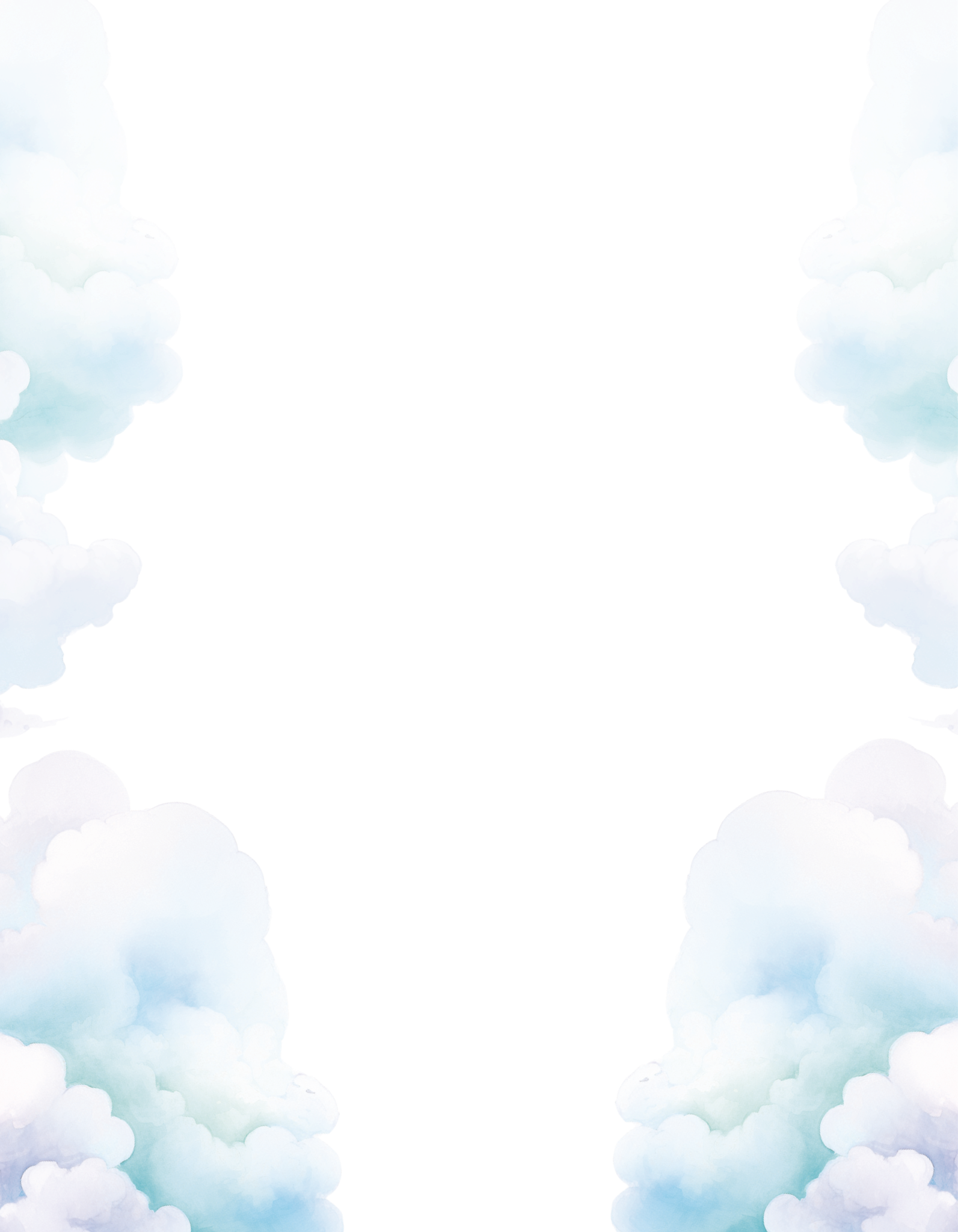 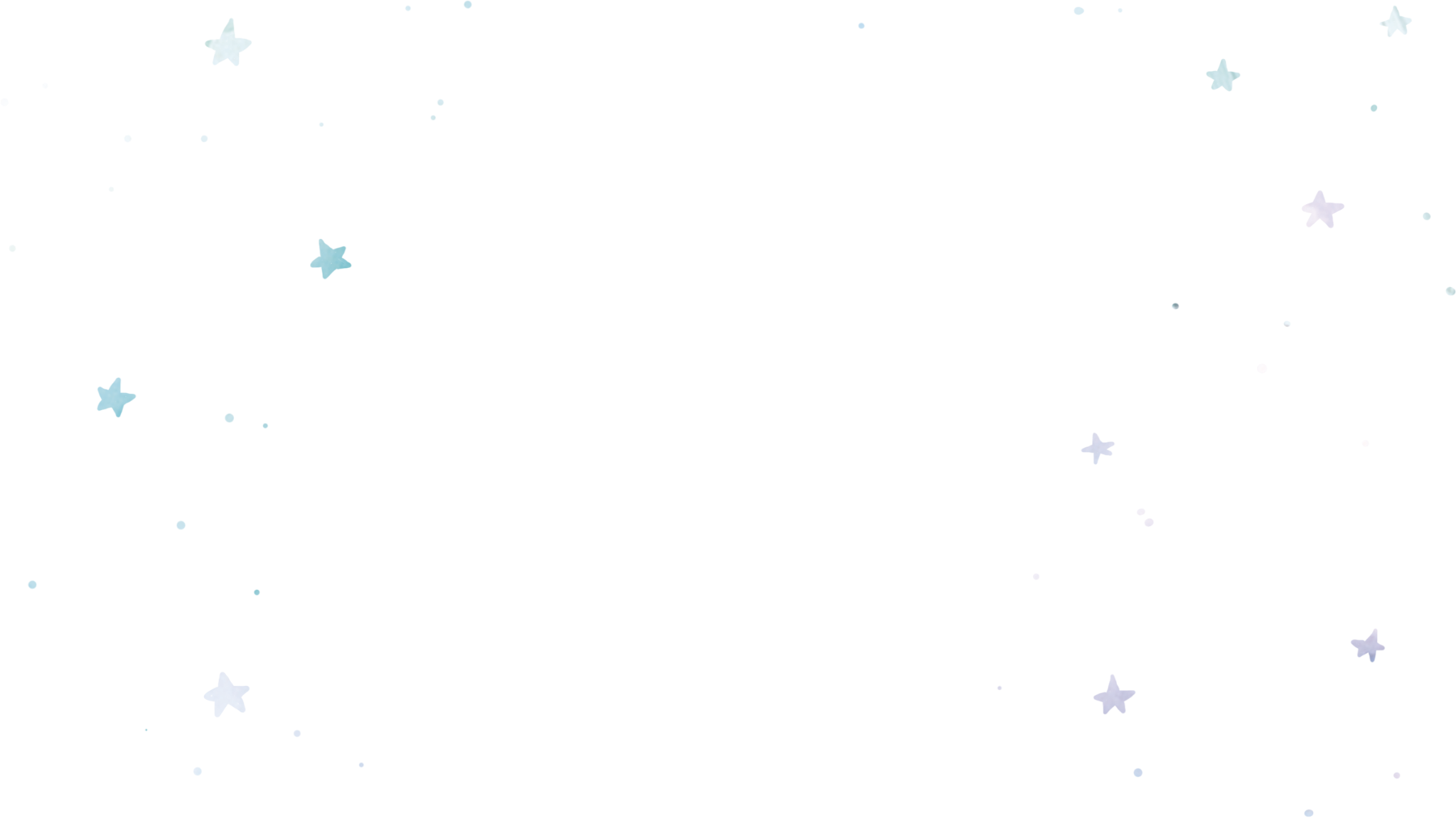 JOIN US FOR A
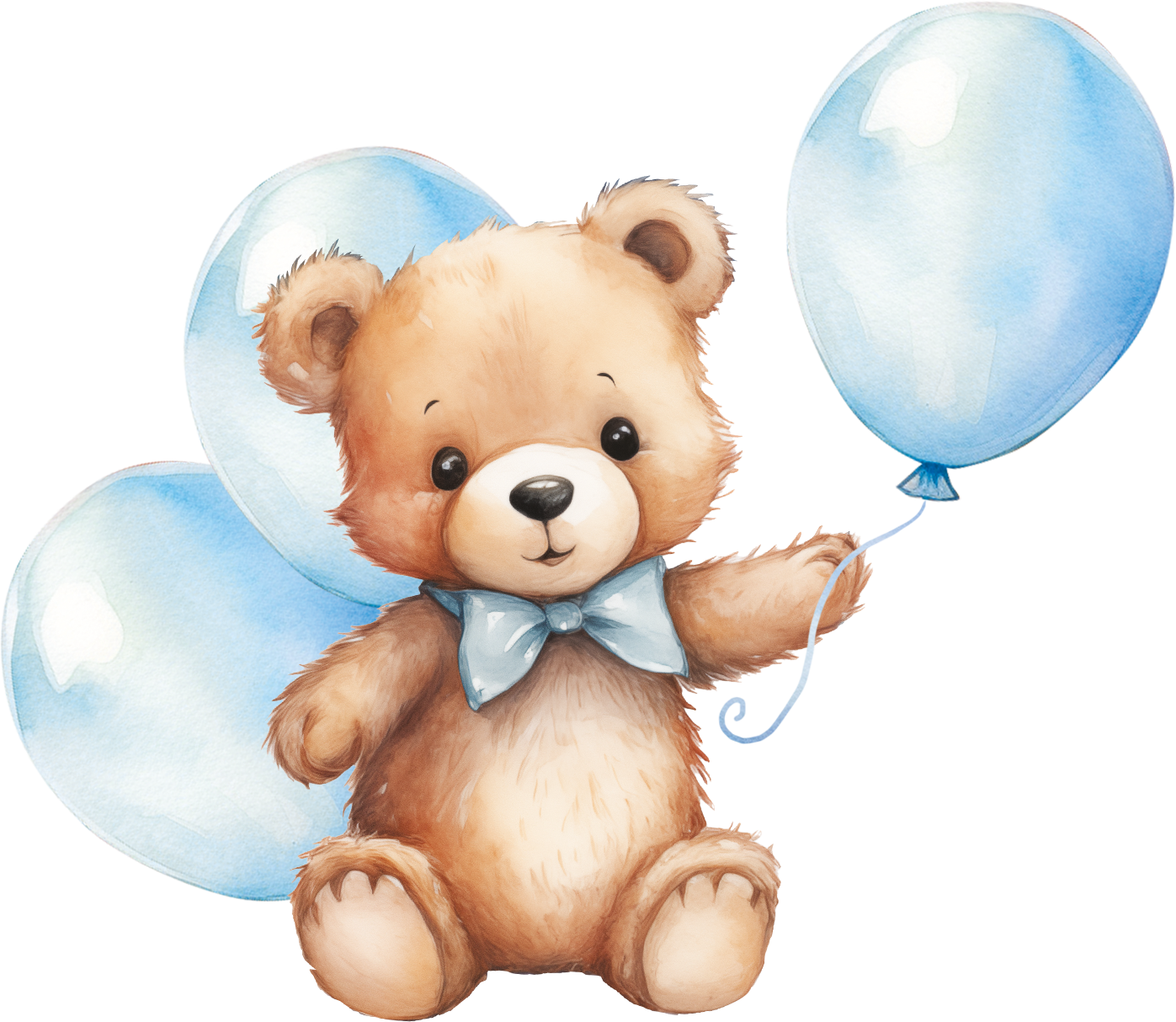 baby shower
celebrating
MELINDA ALVES
12
AT 2:00 PM
OСTOBER
567 YOUR CITY NEW YORK NY 55767
R.S.V.P. to Mary 556 333 2445 by 09/21